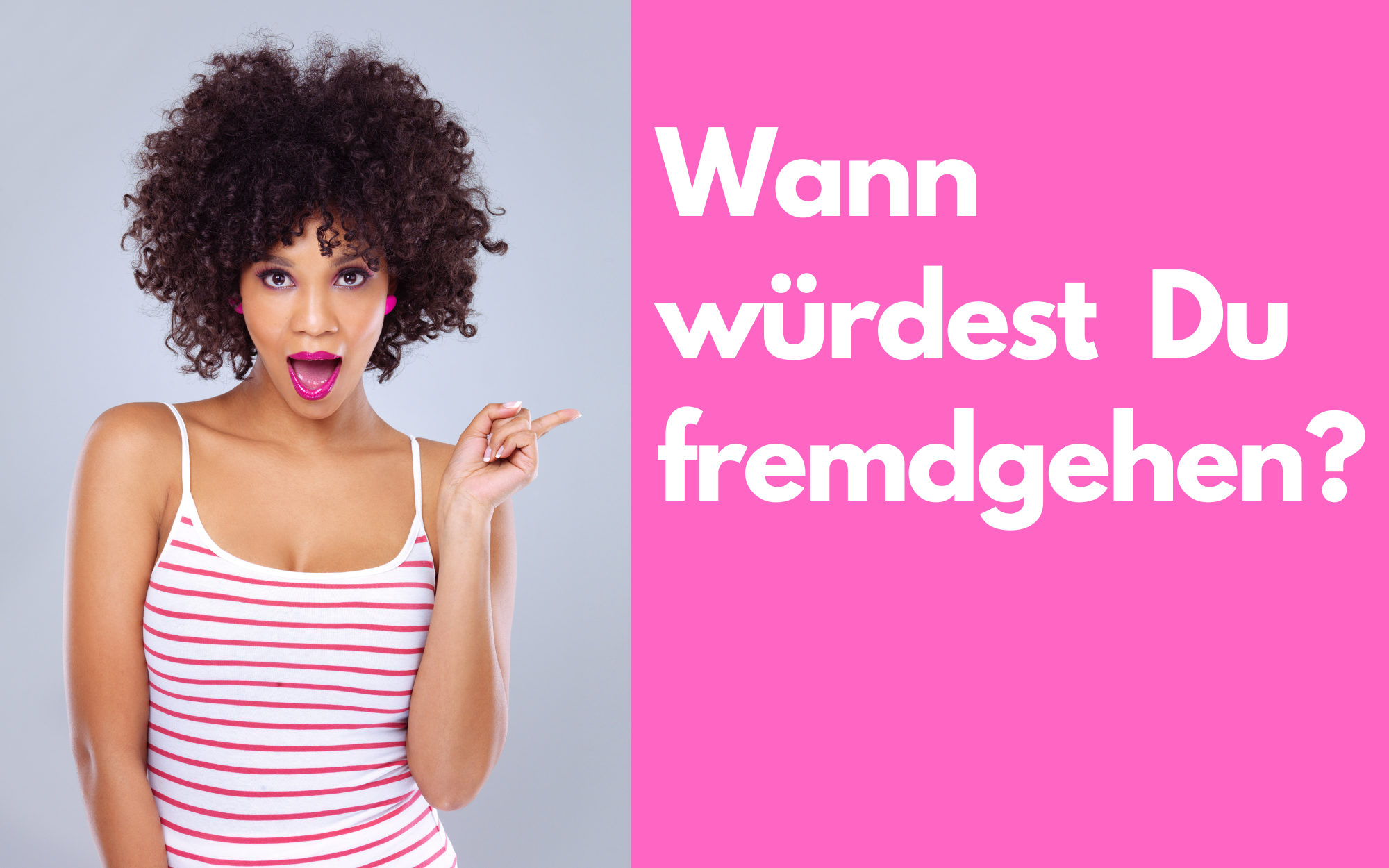 Wann würdest Du fremdgehen?
Studienübersicht
Wann würdest Du fremdgehen?
2
Gesamt (N=1002), gefiltert (N=1002)
2. Wann würdest Du fremdgehen?
Einzel-/Mehrfachauswahl
Wann würdest Du fremdgehen?
3
Gesamt (N=1002), gefiltert (N=1002)
2. Wann würdest Du fremdgehen?
Einzel-/Mehrfachauswahl
Wann würdest Du fremdgehen?
4
Gesamt (N=1002), gefiltert (N=1002) , Männer (N=499), Frauen (N=503)
2. Wann würdest Du fremdgehen?
Einzel-/Mehrfachauswahl
Wann würdest Du fremdgehen?
5
Gesamt (N=1002), gefiltert (N=1002) , 18-24 Jährige (N=156), 25-34 Jährige (N=186), 35-44 Jährige (N=211), 45-54 Jährige (N=250), 55-65 Jährige (N=199)